Ethical and Other Issuesin Research Writing
Barbara Gastel
INASP Associate
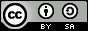 Overview
Some principles
Authenticity
Accuracy
Originality
Credit
Other
Some resources
11/09/2016
2
[Speaker Notes: Suggestions:
Note the topics that the module will address.
Note the module’s overall aim, which is stated earlier in this facilitator’s guide. (Feel free, of course, to frame the aim in the way that the group is likely to find most relevant.)]
Some Principles
11/09/2016
3
[Speaker Notes: Suggestions:
When discussing the principles presented on the slides that follow, facilitators are encouraged to note relevant cases, both from their own experience and from the literature. Some summaries of relevant cases appear in the books Doing Global Science (openly accessible at http://www.interacademycouncil.net/24026/29429.aspx) and On Being a Scientist (openly accessible at https://www.nap.edu/catalog/12192/on-being-a-scientist-a-guide-to-responsible-conduct-in). Internet searching can disclose additional examples.   
Some cases in the books noted above are well suited for group discussion. Consider having small groups discuss one or more of the cases. Interspersing the small-group discussion in the presentation probably would be ideal. Another option is for groups to discuss one or more cases at the end of the presentation and then report back.]
Authenticity
Of course, the research that is reported must actually have been done.
In other words, it cannot be fabricated.
Have you heard of any cases of fabrication?
Some examples of fabrication cases
[Speaker Notes: Suggestions:
Have pairs or small groups of students identify fabrication cases they know of and report back to the small group.  If some participants have internet access, they can do web searching in this regard.
The facilitator may note some additional fabrication cases, such as ones summarized in the books noted on the previous slide.   
Small groups of students also may discuss a case (for example, from one of the books).
The facilitator should emphasize that fabrication is a very serious offense and is likely to end the perpetrator’s scientific career.]
Accuracy
Researchers must accurately report findings.
In other words, falsification must be avoided. 
Some aspects of accuracy:
Providing complete data (not only those supporting one’s hypothesis)
Avoiding inappropriate manipulation of images
Using appropriate statistical procedures
[Speaker Notes: Suggestions:
Note that being accurate entails more than just not changing data and that “where to draw the line” is not always obvious.
Briefly note guidelines for working with digital images. For example, mention that it is often acceptable to increase the contrast in an image, but of course it is not acceptable to “Photoshop” an object into an image. Note that if significant alterations are made, they generally should be noted in the figure caption. Perhaps mention one or more resources on the topic, such as “Avoiding Twisted Pixels” by Douglas W. Cromey ( http://www.ncbi.nlm.nih.gov/pmc/articles/PMC4114110/ ).
If relevant, note that for quantitative research, being accurate includes using appropriate statistical procedures, as using unsuitable ones can yield wrong conclusions. Encourage participants to consult statisticians early in the research planning process, to ensure that they have appropriate data for analysis.
Discussion of material on this slide can be enhanced by mention or group discussion of one or more cases, along lines previously noted.]
Originality
A research article in a journal must report new, original findings.
Therefore researchers must avoid
Republishing the same findings (except under special circumstances, with permission and the original source cited)
Submitting the same manuscript to two or more journals at once
Dividing one small research project into many tiny papers (“salami science” or “cucumber science”)
[Speaker Notes: Some points to consider noting:
It normally is acceptable, however, to publish findings that have been presented orally. In fact, presenting findings orally first is common and often useful.
One circumstance in which findings may be republished is in translation. However, permission from the source must be obtained, and the version in the new language must be clearly labelled a translation.
A large research project with multiple aspects might validly yield multiple papers. However, a researcher should not try to get as many papers as possible out of a research project, no matter how small. Splitting up findings into unnecessarily many papers does not serve readers well. Also, those assessing researchers do not merely count papers, and often they would rather see one substantial paper in a major journal than two or more small papers in minor journals.
Discussion of material on this slide can be enhanced by mention or group discussion of one or more cases, along lines previously noted.]
Credit
Researchers must cite their sources of information and ideas.
They also must not use others’ words as if they were their own.
In other words, plagiarism must be avoided.
Advice
When copying information or taking notes, be sure to record sources.
If using others’ wording, remember to place it in quotation marks or indent it.
[Speaker Notes: Some points to consider making:
Citing sources also increases credibility and helps readers who want to find out more.
One approach that can help avoid using others’ wording excessively is as follows: Become very familiar with one’s source material, and then write a first draft without looking at it. Before revising the draft, check it against the source material for accuracy.
Researchers must observe copyright, and they typically must obtain permission if they want to reprint figures or quote extensive amounts of text.
In some fields, quoting is common. However, in the sciences, it is not common for papers to include quotations.
Discussion of material on this slide can be enhanced by mention or group discussion of one or more cases, along lines previously noted.]
Ethical Treatmentof Humans and Animals
Treatment must conform to accepted international standards.
The manuscript must document that the study was approved by an ethical review board before it was done.
Note: Research on humans tends to be broadly defined. Thus, for example, it includes survey research.
[Speaker Notes: Suggestions:
Note that many journals won’t publish papers on human and animal research without evidence of this permission—and thus that researchers should be sure to obtain such permission before doing the research.
Perhaps mention that such permission commonly is noted in the methods section of a journal article. Perhaps read one or more articles’ statements in this regard.
Perhaps ask participants about their experience in this regard, note your experience in this regard, or both.]
Conflicts of Interest
Researchers should avoid hidden conflicts of interest.
Conflicts of interest can be financial or other, and they can involve authors or others.
Some examples conflicts of interest
Note: Some journals require reporting of conflicts of interest.
[Speaker Notes: Suggestions:
Either note some examples of conflicts of interest relating to publication, ask participants for some examples, or both. Some possible examples to mention are the following: doing research on a product made by a company in which one has stock, doing research on a product made by a company to which one is a consultant, and serving as a peer reviewer of a paper by a friend.
Mention that some journals require authors to report conflicts of interest when they submit their papers. Also note that some of these journals publish this information with the paper (if the paper is accepted) and others just keep the information for their own use. Emphasize that existence of a conflict of interest does not preclude publication of a paper but that it may result in the paper’s being examined especially carefully for possible bias.
Perhaps discuss your experience regarding conflicts of interest, ask participants about their experience in this regard, or both.]
Some Resources
11/09/2016
10
[Speaker Notes: This slide is a title slide.
Of course, feel free to mention additional resources in this part of the presentation. Some additional resources on publication ethics and related topics can be accessed at http://www.authoraid.info/en/resources/?topic=Publication+ethics+and+etiquette.]
A Resource on Ethics
Doing Global Science: A Guide to Responsible Conduct in the Global Research Enterprise 
Book on ethics in research and publication
From the InterAcademy Partnership (which spans academies of science of many countries)
Available at www.interacademycouncil.net/24026/29429.aspx
[Speaker Notes: Perhaps show this book (either online, in hard copy, or both).
Perhaps note that this book is short and easy to read and includes cases and scenarios.
If desired, at this point perhaps discuss one of the cases or scenarios, either in small groups or with the full group.]
Another Resource on Ethics
On Being a Scientist: Responsible Conduct in Research, 3rd edition
From the US National Academies
Largely for early-career researchers but also helpful to others
Available online at www.nap.edu/catalog.php?record_id=12192
Video available at site
[Speaker Notes: Perhaps show this book (either online, in hard copy, or both).
Perhaps note that this book is short and easy to read and includes cases and scenarios.
If desired, at this point perhaps discuss one of the cases or scenarios, either in small groups or with the full group.
Perhaps show the associated video (available at the website noted for book); the video lasts about 7 minutes.]
Some More Resources on Ethics
CSE’s White Paper on Promoting Integrity in Scientific Journal Publications (from the Council of Science Editors; available at http://www.councilscienceeditors.org/resource-library/editorial-policies/white-paper-on-publication-ethics/) 
Committee on Publication Ethics (COPE): http://publicationethics.org 
World Association of Medical Editors (WAME): http://www.wame.org
[Speaker Notes: Probably mention these resources just briefly.
If desired, show their websites.]
In Conclusion
Questions and answers
Wrap-up
11/09/2016
14
[Speaker Notes: If time permits, include a question-and-answer session.
Perhaps do one or both of the following:
Ask each group member to write down three points that he or she is taking away from the session. Then have people share the points—either with those sitting near them, with the full group, or both.
Summarize the session.
As noted, one option is to have small groups discuss one or more cases (for example, from the mentioned books) near the end of the session. In that instance, it could be useful to insert a slide (example: “More Cases”) before this one.]
Wishing you all the best!
11/09/2016
15
[Speaker Notes: - End by expressing the hope that the session will be helpful and by providing additional encouragement.
- If this module is part of a workshop, course, or series, perhaps note what is upcoming.
- Perhaps encourage group members to share points from this session with others.]
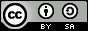 This work is licensed under a Creative Commons Attribution ShareAlike 4.0 International licence.
11/09/2016
16
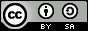 [Speaker Notes: You are free to:
Share — copy and redistribute the material in any medium or format 
Adapt — remix, transform, and build upon the material for any purpose, even commercially. 
The licensor cannot revoke these freedoms as long as you follow the license terms.
Under the following terms:
Attribution — You must give appropriate credit, provide a link to the license, and indicate if changes were made. You may do so in any reasonable manner, but not in any way that suggests the licensor endorses you or your use. 
ShareAlike — If you remix, transform, or build upon the material, you must distribute your contributions under the same license as the original. 
No additional restrictions — You may not apply legal terms or technological measures that legally restrict others from doing anything the license permits. 
Notices: 
You do not have to comply with the license for elements of the material in the public domain or where your use is permitted by an applicable exception or limitation. 
No warranties are given. The license may not give you all of the permissions necessary for your intended use. For example, other rights such as publicity, privacy, or moral rights may limit how you use the material. 

https://creativecommons.org/licenses/by-sa/4.0/]